US Political Parties History  				….a two party system?

 the Constitutional Debate
Federalists 				Anti-Federalists
	stronger federal gov’t			limited role of gov’t
	‘loose’ interpretation of constitution?		strict interpretation…..
	‘rich man’				‘common man’
			Alex Hamilton	
	Disappeared about 1816

Democratic-Republicans
						Jefferson/Madison

	            Democratic Party		Republican Party
	c. 1828 – Andrew Jackson		c. 1854 – Abraham Lincoln
	strong central gov’t			the party that opposed slavery…..
	‘common man’

Third Parties?
Populist Party (1890s)
Bull Moose Party (early 1900s)

What are some American third Parties today?
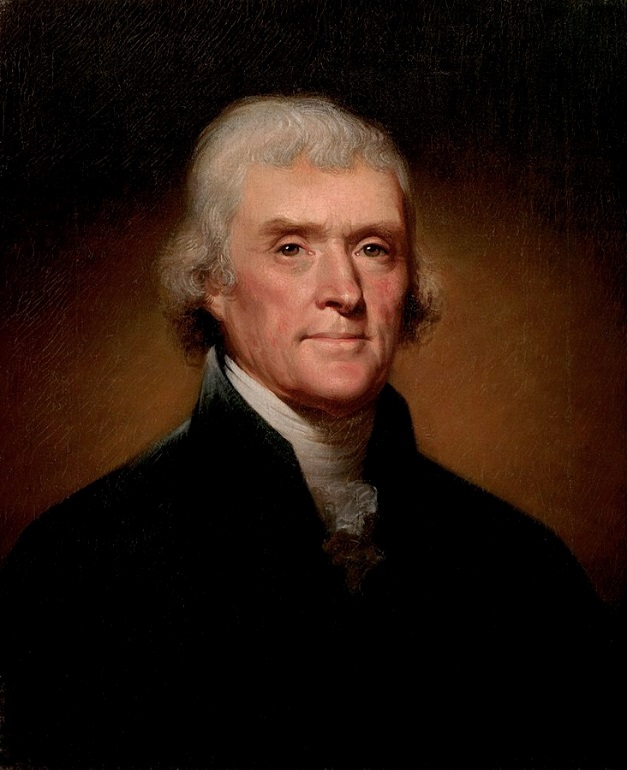 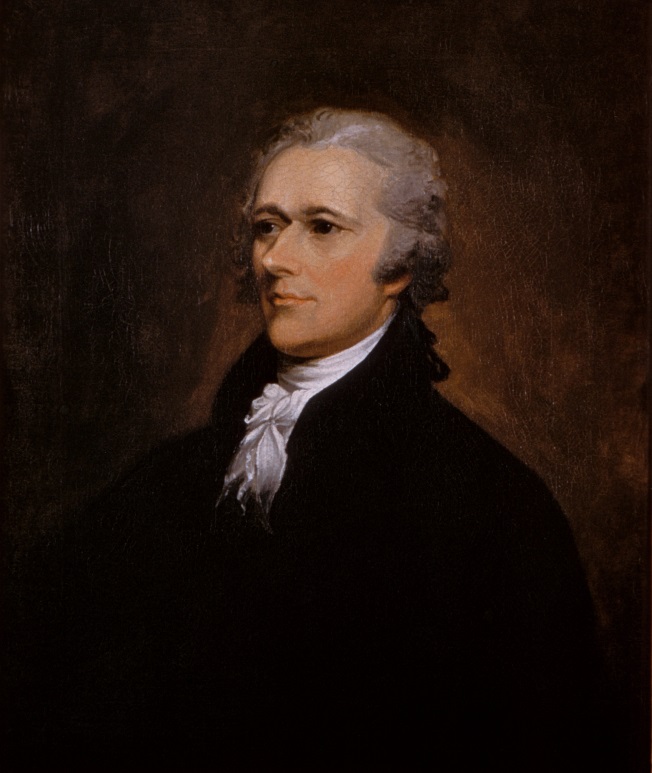 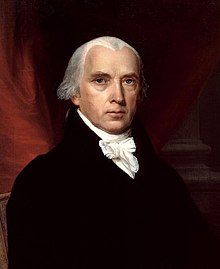 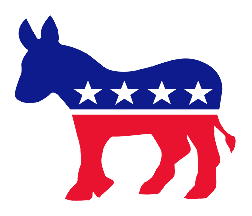 Democratic Party

social liberalism 

social democracy
greater federal gov’t intervention….

progressive taxation
tax brackets….leveling society or not?

larger gov’t to serve people’s needs

voter base? 
young professionals
organized labour
women
Minorities
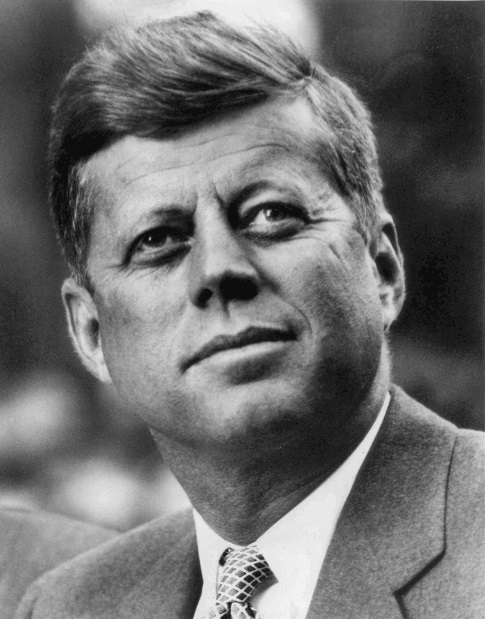 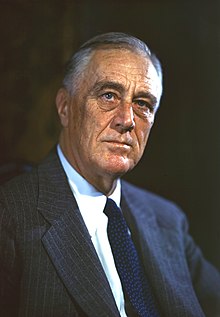 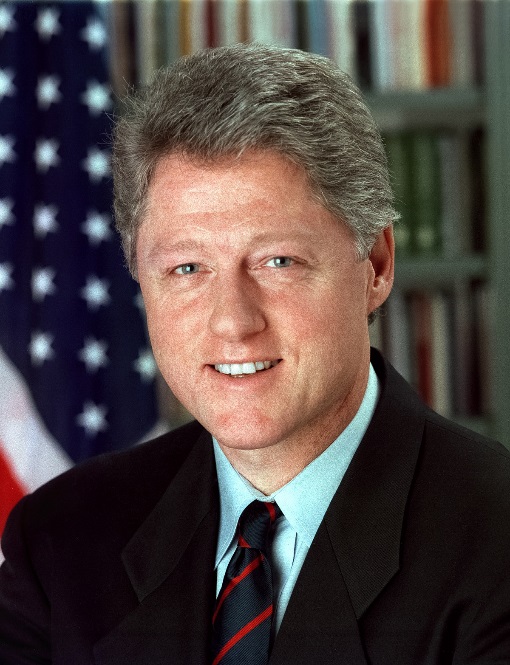 academia
working class
LGBTQ
regions?
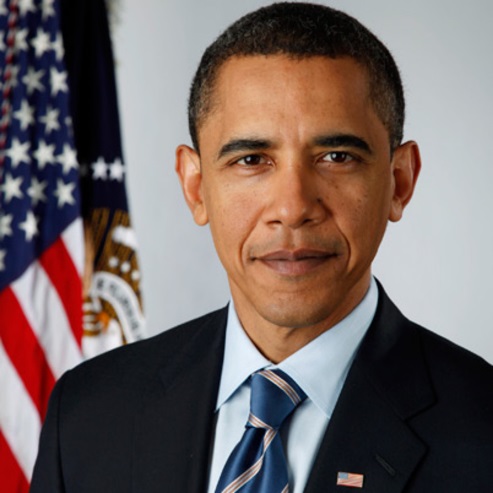 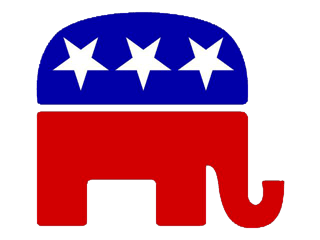 Republican Party

social conservatives

laissez-faire economics

fiscal conservatism

personal responsibility over welfare programs

Voter base:
financial sector
high income
older demographics
church goers
higher ed. but not academic…
military
some (low) minorities

Notable personalities?
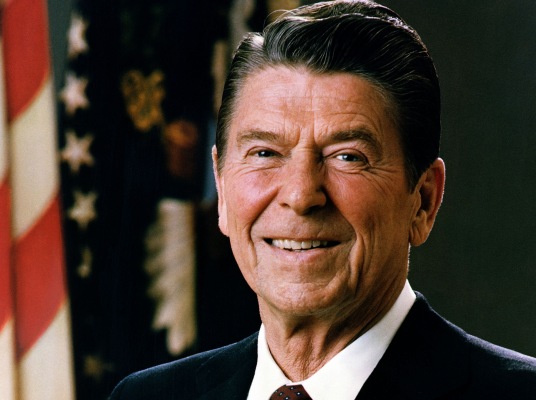 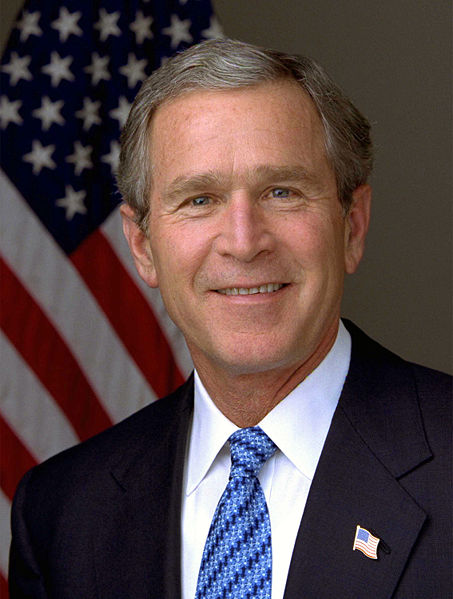 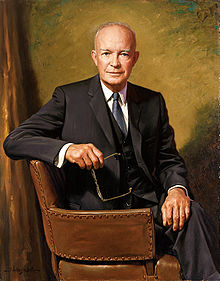